Conditional expressions: the case of metalinguistic if you like
Chi-Hé Elder
University of Cambridge
19 October 2012
Introduction
Part of a corpus-based project on how to classify conditionals
Great British component of the International Corpus of English (ICE-GB)
300 spoken conversations
2000 words per conversation
If you like
If you like provides an overt condition for a main clause assertion


There is no obvious conditional relationship between the if-clause and the main clause


       
       Is if you like conditional?
Overview
Pragmatic function of if you like
What is a conditional?
Historical development of if you like
Other metalinguistic markers
Semantic framework
Summary and conclusion
So I went in with a bone of complaint, if you like
Uses and function of if you like
If you like…
invites the hearer to put some aspect of communication into focus
is a parenthetical remark on some aspect of the main clause 
has the function of a metalinguistic comment
metalinguistic. Concerning formal linguistic characteristics rather than propositional content, e.g. form, pronunciation, choice of words
When is if you like used?
Metalinguistic uses of if you like
metaphors
figures of speech
searching for the correct formulation of a word
qualifying foreign or ‘fancy’ words
denoting the speaker is not familiar/comfortable with a word
What is a conditional?
2 roles of antecedent:
denotes remoteness from actual world
shows speaker is not committed to its truth
is a supposition
restricts situations in which main clause holds

2 main types of conditional (Quirk et al 1985):
Direct conditionals
consequent is conditional on antecedent
Indirect conditionals
consequent is not conditional on antecedent
If you’re hungry, there are biscuits on the counter
Indirect conditionals
Direct conditionals: antecedent refers to situations where the consequent is true
Indirect conditionals: antecedent refers to situations where the consequent is felicitously used
If that’s the right word…
Same function as if you like
Pulls a specific word/expression into metalinguistic focus
If satisfies criteria for introducing a conditional
invokes the hearer’s agreement or opinion
supplies a condition on which the expression is felicitously used
Can if you like be analogously interpreted as an indirect conditional?
Standardized expression?
Declerck & Reed (2001) include if you like in the same class as utterances with a full phrase in the antecedent
Taking if you like as short for ‘if you accept the expression’, if you like satisfies criteria for introducing a conditional
Bach (1995): performative verbs retain ‘literal’ truth-evaluable meaning, but meaning is ‘standardized’ 
e.g. “I hereby order you to leave”

                  if you like is a standardized phrase?
…or conventionalized?
Bach (1995): a phrase is ‘conventionalized’ when the pragmatic effect is only recognised through mutual understanding of that effect
If no conditionality is recognised by speakers, and only the metalinguistic effect can be recovered, if you like does not have truth-evaluable content
If you like is a conventionalized phrase?
Taking stock
If you like has truth-evaluable content
Elliptical for ‘if you accept the expression’
Standardized expression
If you like does not have truth-evaluable content
Only metalinguistic sense is recoverable
Conventionalized expression

Up next: historical development of if you like
Historical development
Chen (1996): if you like shares a similar development to if you please
If you please underwent formal reduction to everyday please
If you please also has a metalinguistic function which is resistant against formal reduction
De-conditionalization
If you like used metalinguistically since 1500s
Like if you please, if you like did not undergo formal reduction




Chen (1996): metalinguistic uses were ‘de-conditionalized’ – there is no direct consequent conditional on if-clause
                           if you like is conventionalized
One reason may be that it never lost its function as a true protasis;

the other reason may be that its non-conditional use has been restricted to metalinguistic function, which […] somehow saves the conditional clause from formal reduction (Chen 1996)
If you will
If you will used in same contexts as if you like
Brinton (2008): in Old English and Middle English, if you will was often used in directive contexts
Elliptical for ‘if you are willing to do so’
Also had the pragmatic sense ‘if you are willing to say so’
How could such a semantic shift take place?
Call them if you will, Popish fooles, and addleheads (1641 ‘Smectymnuus’)
Semantic shift
Semantic shift facilitated by:


Such examples provide a ‘bridging context’


Implicature extended beyond verbs explicitly invoking act of calling/saying
Metalinguistic sense of if you will extended beyond directive contexts
The verb call “invites the inference that supplies the metalinguistic sense ‘if you are willing to say so’” (Brinton 2008)
“But why did he leave the half million to his son, in his will?” 
“Gaga, my dear Binkie. Just gaga. Senile, if you’d like it better.” (W J Locke, 1929)
If you will versus if you like
Parenthetical if you will arose directly from conditional sense ‘if you will do so’
Meaning has morphed to act as a comment on linguistic form of words uttered
Similarly, if you like may have arisen from ‘if you like the phrase’ 




                           if you like is standardized
Other metalinguistic phrases: like
Other metalinguistic comments:
so to speak 

Does if you like serve the same function?
Pullum (2003): if you will is an “old fogey” version of like
Andersen (2001): speaker distances himself from expression with like
Can use if you will, if you like, and like metalinguistically in same contexts but with difference in register
to quote X
as X puts it
as it were
like
Other metalinguistic phrases: as it were
as it were can be re-analysed as a conditional
if you like / will explicitly involves the hearer using ‘you’ (Brinton 2008)
as it were impersonalises speaker and hearer
as it were has a stronger force of negative politeness (cf. Brown & Levinson 1987)
OED

as it were. (as a parenthetic phrase to indicate that a word or statement is perhaps not formally exact though practically right) 

as if it were so, if one might so put it, in some sort
If you like versus as it were
if you like explicitly invokes conditional marker if
By using if, the speaker hedges the use of the target phrase by reducing the situations where it is felicitously used
as it were does not invoke same sense of conditionality
like versus if you like
like signals the expression is not attributed to the speaker
if you like does not remove speaker’s attribution from target expression
if you like explicitly calls for the hearer’s agreement that the expression is appropriate
Unlike other metalinguistic phrases, if you like provides a condition on which the speaker is willing to use the phrase
like highlights that the target expression is an “echoic use of a linguistic form without any specific attribution” (Andersen 2001)
Conditional expressions versus conditional thoughts
Conditionality can arise in different ways
Utterance may be conditional in virtue of its logical form
‘What is said’ is conditional
‘What is said’ is not conditional
Utterance is not conditional in virtue its logical form
Utterance has conditional implicature
Conditional constructions may be used to perform other speech acts
If you’re hungry, there’s food in the fridge 
	+> please help yourself
If you wouldn’t mind, could you close the door? 
	+> please close the door
If that’s a real diamond, I’ll eat my hat! 
	+> that’s not a real diamond
Direct conditionals:





Indirect conditionals:
If you like it, it’s yours 
	+> you can have it
If she takes the pill, she’ll get better 
	+> she should take the pill
She’d be terribly offended if we didn’t come and pick her up 
	+> we should go and pick her up
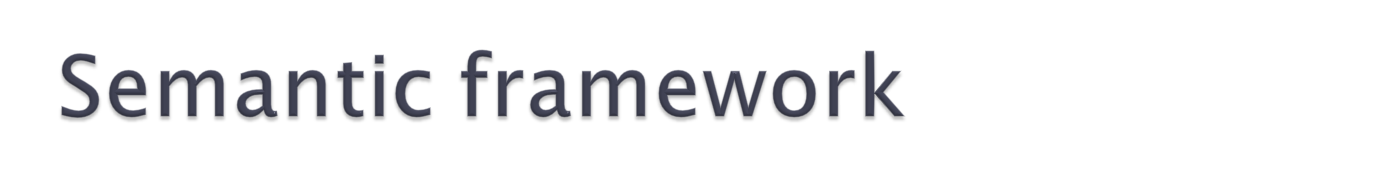 Main intended meaning may not be conditional
Taking a radical contextualist approach, conditionality need not inform truth conditions



Can classify utterances based on pragmatic effects; if you like has same role as other metalinguistic if-clauses in a full phrase
If you like differs from other metalinguistic phrases which do not use if
Radical contextualism. Logical form may be enriched or even overridden to give speaker’s intended meaning (Jaszczolt 2010, Default Semantics)
Summary and conclusions
If you like has same role as other metalinguistic if-clauses in a full phrase
If you like differs from metalinguistic phrases which don’t use if
if directs hearer’s attention to relevant situations
Can class if you like as conditional on the basis that the conditional form gives rise to relevant implicature via use of conditional marker if
How do conditional constructions give rise to specific pragmatic implicatures?
References
Andersen, G. 2001. Pragmatic Markers and Sociolinguistic Variation: A Relevance-Theoretic Approach to the Language of Adolescents. Amsterdam, Philadelphia: John Benjamins Publishing Company.
Bach, K. 1995. ‘Standardization vs. conventionalization’. Linguistics and Philosophy 18 (6), 677–686.
Brinton, L. J. 2008. The Comment Clause in English: Syntactic Origins and Pragmatic Development. 1st ed. New York: Cambridge University Press.
Brown, P. & S. C. Levinson. 1987. Politeness: Some universals in language usage. Cambridge: Cambridge University Press.
Chen, G. 1996. ‘The degrammaticalization of addressee-satisfaction conditionals in Early Modern English’. In Advances in English historical linguistics, Trends in linguistics: Studies and monographs 112, eds. J. Fisiak & M. Krygier. Berlin, New York: Mouton de Gruyter, pp. 23–32.
Declerck, R. & S. Reed. 2001. Conditionals: a comprehensive empirical analysis. Walter de Gruyter.
Pullum, G. K. 2003. ‘Language Log: It’s like, so unfair’. Available at: http://itre.cis.upenn.edu/~myl/languagelog/archives/000138.html [Accessed March 13, 2012].
Quirk, R., S. Greenbaum, G. Leech & J. Svartvik. 1985. A Comprehensive grammar of the English language. London, New York: Longman.
Thank you!
chme2@cam.ac.uk